Page 11
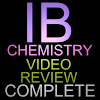 Atom economy:
The amount of starting materials that become useful products.
(related to “green chemistry”)
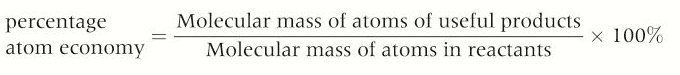 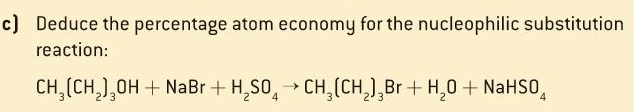